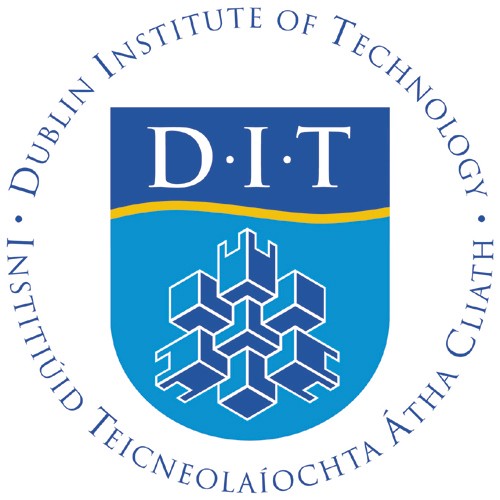 PESTLE Analysis
Damian Gordon
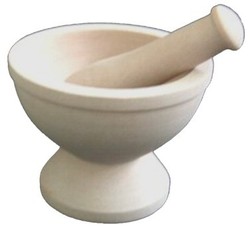 Thinking Creatively
PESTLE Analysis 
The origins of PESTLE are very elusive, but an embryonic form of it appears in Scanning the Business Environment, a 1967 book by  Francis J. Aguilar.
PESTLE is a way of looking strategically at some factors that help in the creation of a design.
The name PESTLE is an initialism (or acronym) for the factors to consider, and these supersedes previous conceptualisations such as PEST, PESTE, and SLEPT.
Francis J. Aguilar
Born August 19, 1932
Died February 17, 2013
An American scholar of strategic planning and general management
His publications include: Scanning the Business Environment (1967), European Problems in General Management (with Edmund P. Learned and Robert C.K. Kaltz, 1963) and General Managers in Action (1988, 1992).
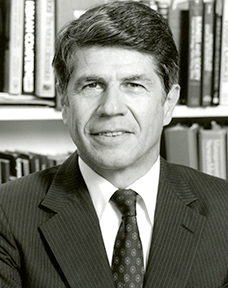 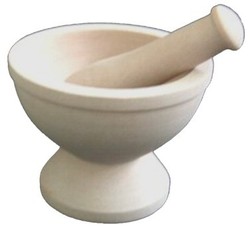 Thinking Creatively
PESTLE
P: Political
E: Economic 
S: Social
T: Technology
L: Legal
E: Environment
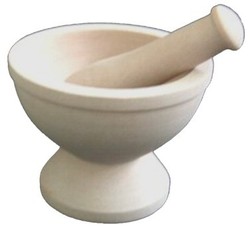 Thinking Creatively
P: Political
What political factors are relevant to this design?
This can be as general as the political system of the country that the design is destined. 
More specifically it can be thought of as considering how much government influence and intervention applies to this design.
It could consider things such as trade restrictions or labour laws.
This can also be used to look at the political factors within an organisation or group undertaking a design – issues wroth considering include the rational fallacy, subjective meanings, and the nature of power within the group.
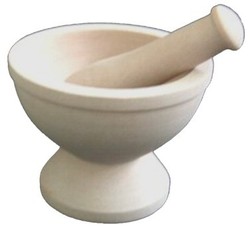 Thinking Creatively
E: Economic 
What economical factors are relevant to this design?
This can be looked at in the general sense of economics, and looking at factors such as inflation, interest rates, etc.
It can also look specifically look at costs from the perspective of costs associated with this specific design – how much will the raw materials cost? What other associated costs will there be? How much can the design be sold for?
Other money related issues that apply include, such as – do we have enough money to achieve this design? Have we considered more expensive or cheaper approaches to this? etc.
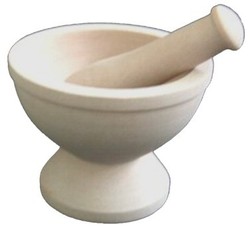 Thinking Creatively
S: Social
What social factors are relevant to this design?
This factor can consider things like the cultural issues that can either constrain or enhance a specific design.
It can also look at things like language issues, population distributions in countries, average ages of populations, gender balance, and education levels and literacy levels within populations.
It is imperative that designs take into account colours, shapes or names that have particular societal resonances within different groups of people. 
This factor can also allow designers to consider moral issues such as considering do toy guns promote violence or do dolls encourage a stereotypical view of women.
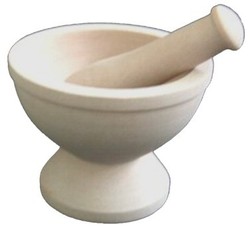 Thinking Creatively
T: Technology
What technological factors are relevant to this design?
Technology can range from Low-Tech to Medium-Tech to High-Tech and can refer to any tool that helps a person to achieve a task.
Are there technological innovations that are worth considering  or investigating, for example, are there materials science innovations or new computer technologies that might be used as part of this design?
Is it possible to license the needed technologies from other organisations?
Does the technology complement and support the design or is an impediment to the use of the design?
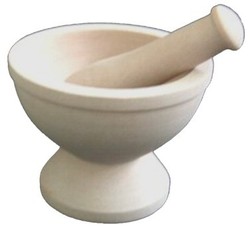 Thinking Creatively
L: Legal
What legal factors are relevant to this design?
There are a range of laws that may apply: anti-trust laws, health and safety laws, copyright laws, equality laws, etc.
What are issues associated with Intellectual Property rights (registered and unregistered)?
What are the potential litigation or arbitration issues?
Is it worth contacting the Irish Patents Office?
Are there any jurisdictional issues?
Do we need to review the notion of Universal Design as defined in Ireland’s 2005 Disability Act, and the 2006 United Nations Convention on the Rights of Persons with Disabilities?
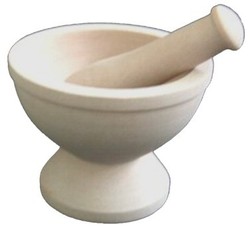 Thinking Creatively
E: Environment
What environmental factors are relevant to this design?
What are the ecological and environmental considerations that must be taken into account? 
 What are the range of environments in which this design will be used, for example, will different environments have variable air quality, variable levels of noise, and variable lighting?
What are the recycling issues and is there biodegradable potential for these designs?
Will this design be contributing to making Ireland more green and if so will it be possible to market and sell this design as a “green business”?
Will it be possible to get LEED certification?